Premium Reduction Program
November 2018
Presentation content
What is the Premium Reduction Program?
What are the requirements that a plan must meet?
How can employers get an EI premium rate reduction?
What’s next for the Premium Reduction Program?
2
What is the Premium Reduction Program?
The Program grants reduced Employment Insurance (EI) premium rates to employers if their employees are covered by a qualified short-term disability plan that provides income protection coverage that is equivalent to or better than EI sickness benefits
3
Why the reduction?
Employees who are covered by a qualified short-term disability plan may not have to claim EI sickness benefits, or, if they do, may claim them for a shorter period of time; thus, reducing the number of EI claims
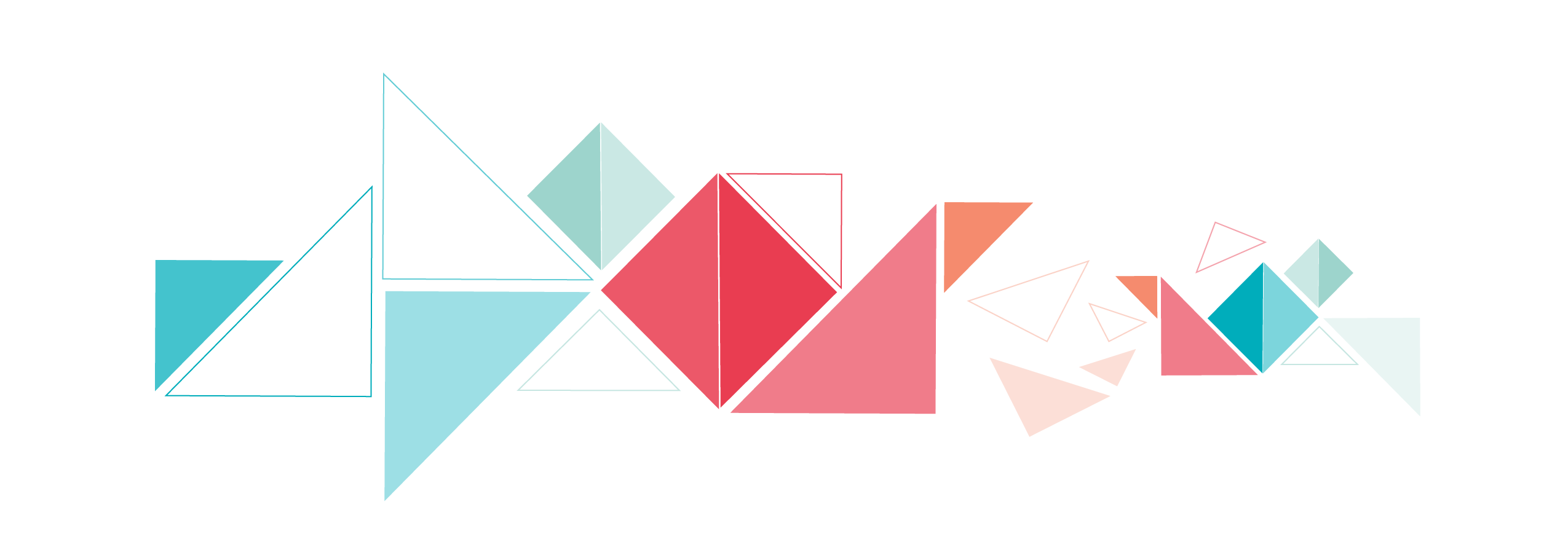 4
EI premium rate and maximum
Workers outside Quebec
Workers in Quebec
5
What types of short-term disability plans can be considered as qualifying plans?
Weekly indemnity plans
weekly disability benefits – ill or injured
either the employer or both employer and employees can pay for the cost of the plan
self-insured or by a third party
Cumulative paid sick leave plans
employees accumulate sick leave credits to use when ill or injured
6
Returning part of the savings to your employees
EI premiums are paid by employers and employees at a ratio of 7/12 and 5/12 respectively 
The reduction applies to both employers and employees
It’s the employer’s responsibility to ensure that all employees covered by the qualified plan receive their portion of the savings (at least 5/12 of the savings)
7
How do you apply for a premium reduction?
If you believe the short-term disability plan provided to your employees meets the basic requirements, complete and submit an application form available on the Government of Canada website at:

Canada.ca/EI-premium-reduction
8
What documents are required?
Evidence of your commitment to your employees to provide a short-term disability plan
Your undertaking that you will return the employees’ portion of the savings
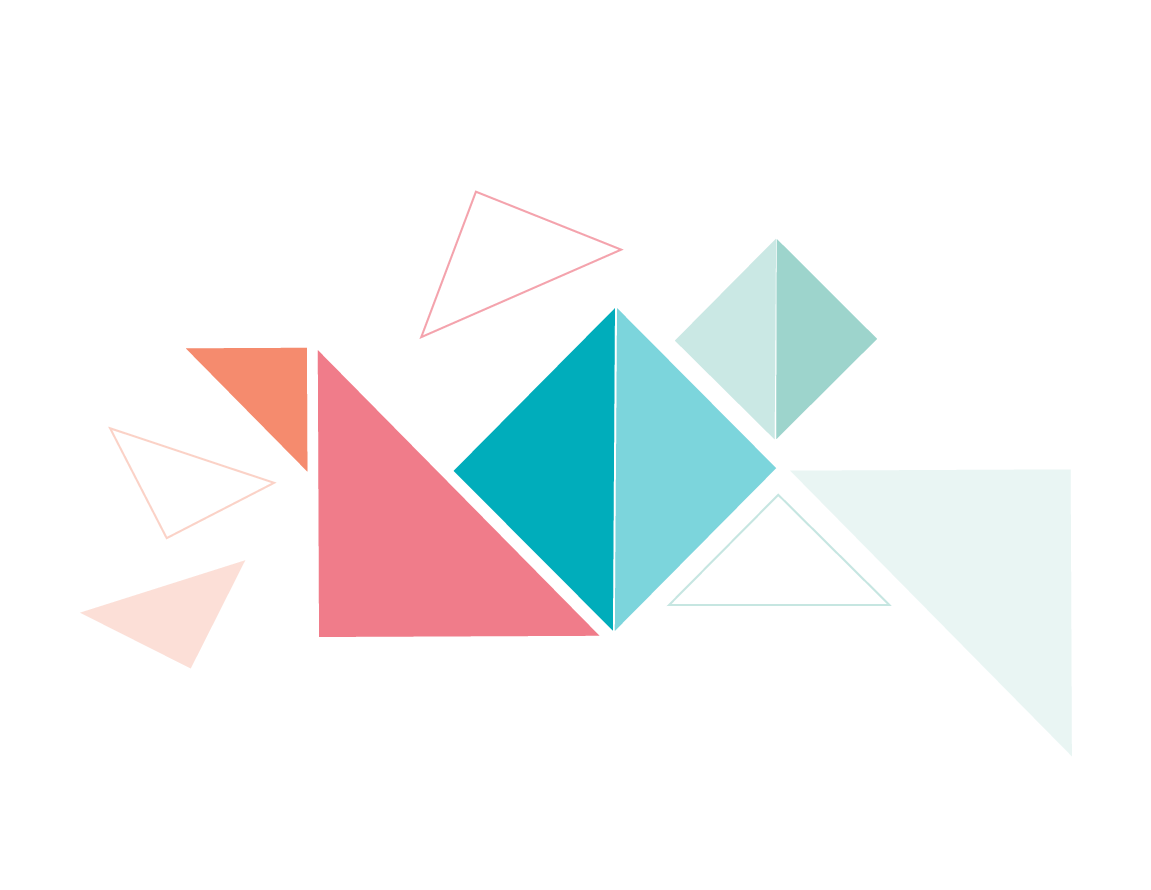 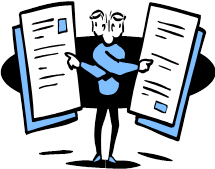 9
Is your entitlement to a reduced rate continual?
Entitlement to EI reduced rate is automatically continued for employers participating in the EI Premium Reduction Program
In the last quarter of each year, Service Canada will send a notice of reduced rate for the coming year to all participating employers
You must notify us within 30 days of cancellation or other changes
10
What’s next for the Premium Reduction Program?
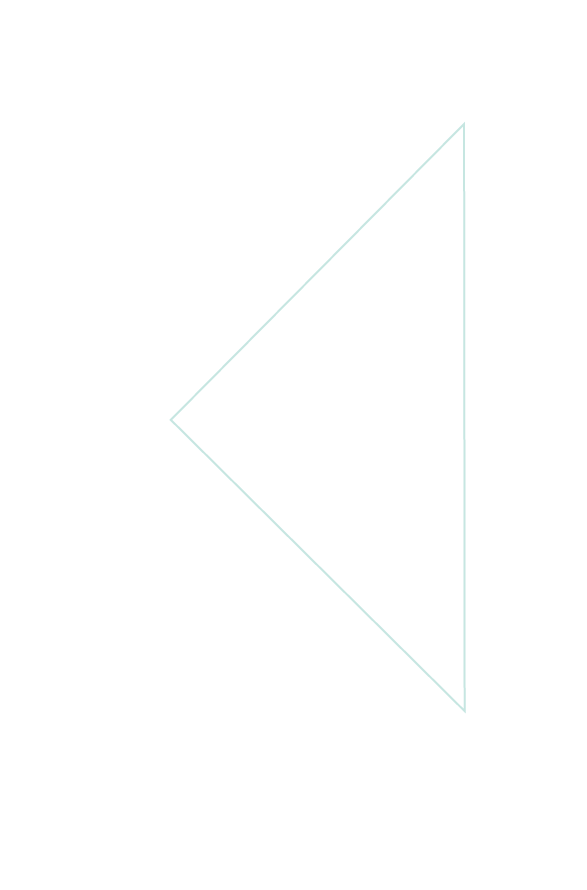 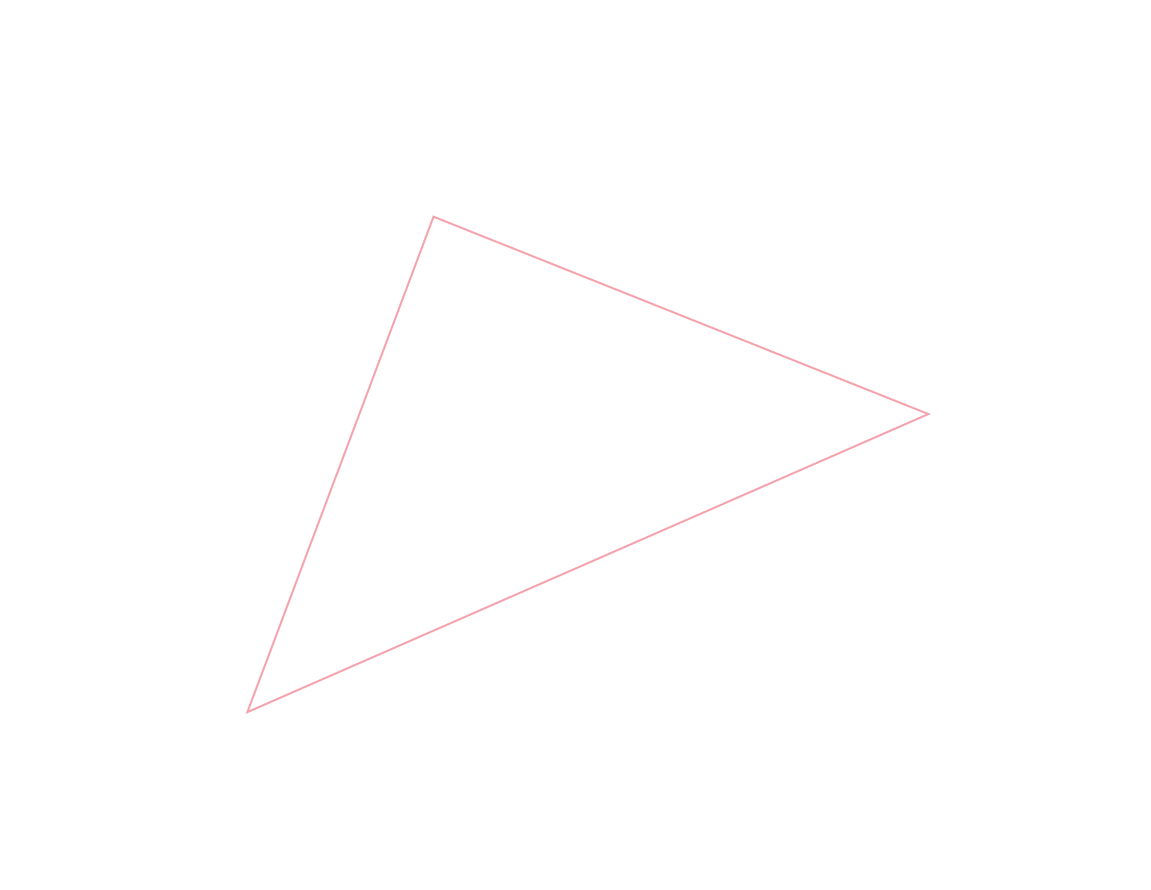 Continuing efforts to improve service delivery by:
Improving communications to employers
Reviewing processes and procedures
Clarifying policies
Exploring automation options in the longer-term
11
Do you need additional information?
Visit the Government of Canada website at:
     Canada.ca/EI-premium-reduction

Contact us at: 1-800-561-7923
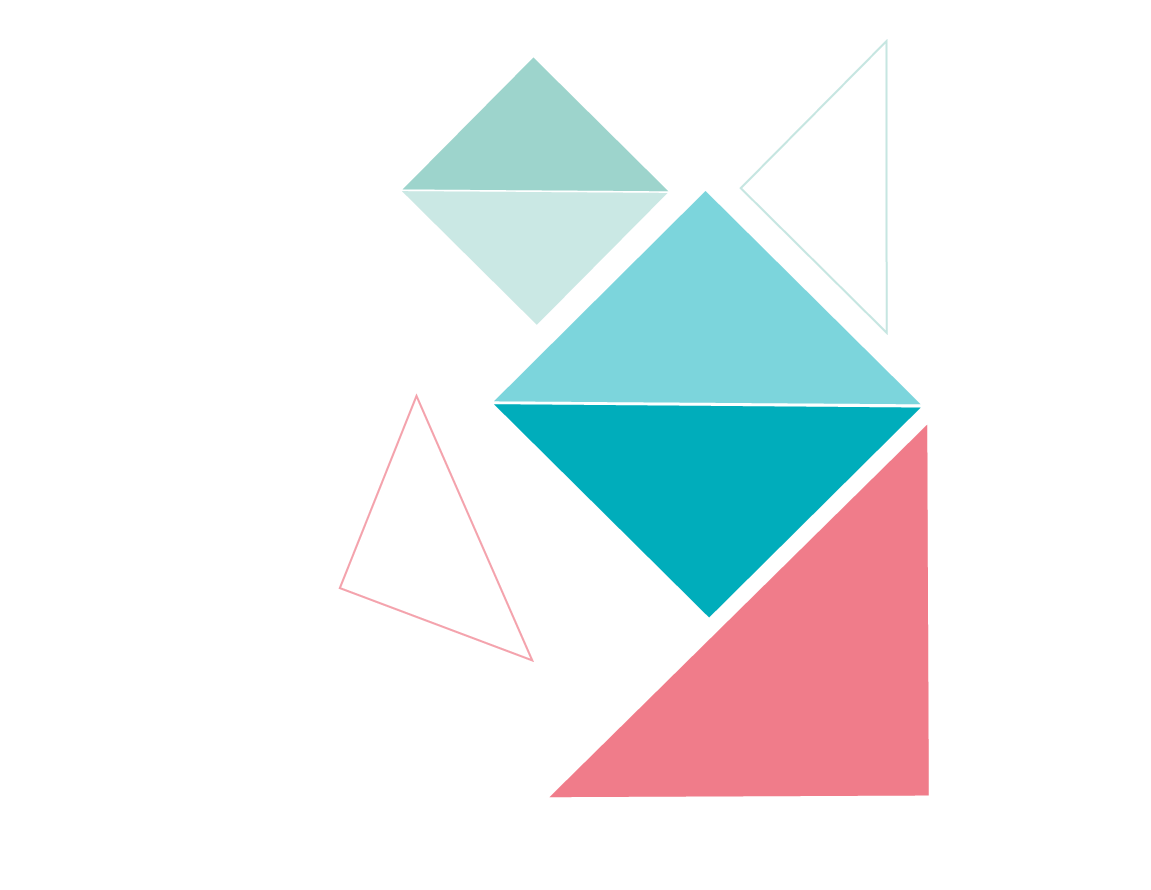 12